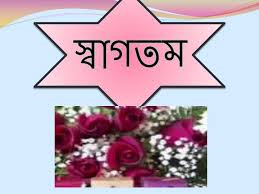 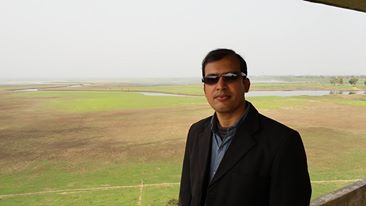 শিক্ষক পরিচিতি                                নামঃমোঃআনোয়ার হসেন                                           সহকারি শিক্ষক                                                  পীরপুর গৌরীপুর সরকারী প্রাথমিক বিদ্যালয়।                     ছাতাক,সুনামগঞ্জ।
পাঠ পরিচিতি 
             শ্রেণিঃ২য়।                                                           বিষয়ঃআমার বাংলা বই।                                                     পাঠঃনানা রঙের ফুল।। 
পাঠ্যাংশঃআমাদের দেশে...ফোটে।
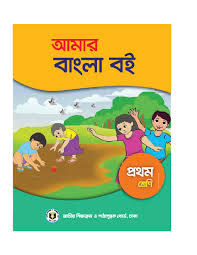 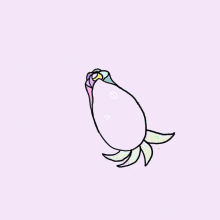 শিখনফল
৩.২.১ পরিচিত ফুল সম্পর্কে শুনে বুঝতে পারবে।
২.৬.১ পরিচিত ফুল সম্পর্কে বর্ণনা করতে পারবে ।
২.৪.১   পরিচিত ফুল সম্পর্কে লিখতে পারবে ।    ...।।
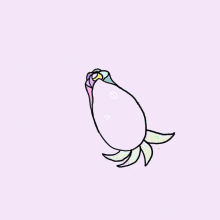 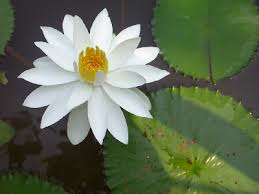 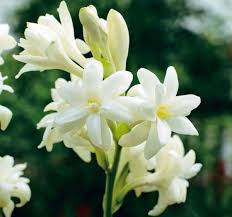 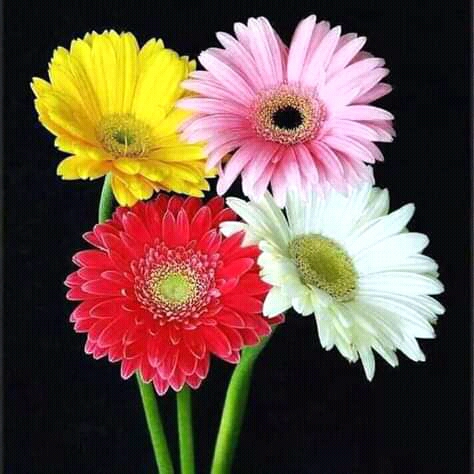 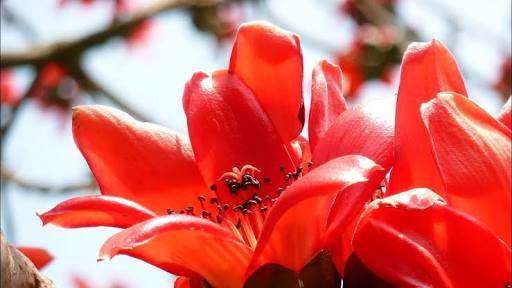 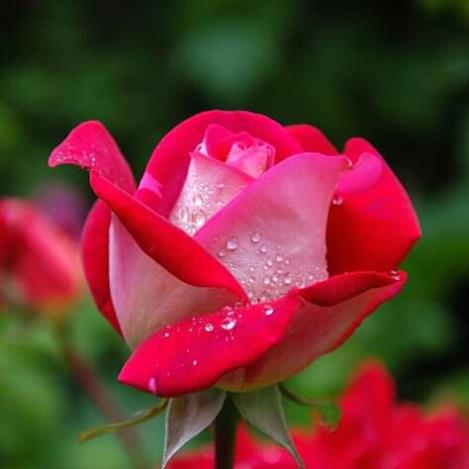 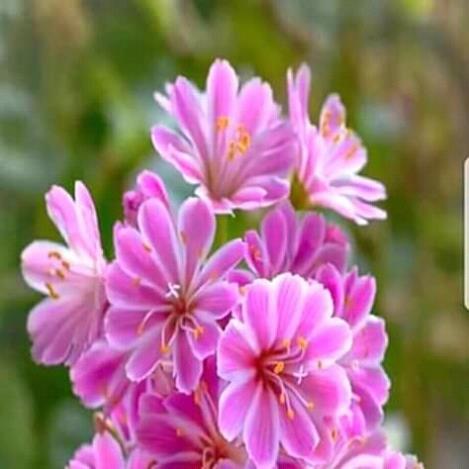 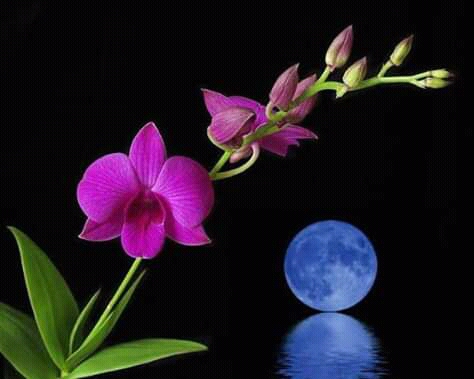 লাল ,সাদা , হলুদ।এক কথায় নানা রঙের ।
ছবিতে তোমরা কি দেখতে পেলে?
ফুলগুলো দেখতে কেমন?
ফুল
আজকের পাঠ
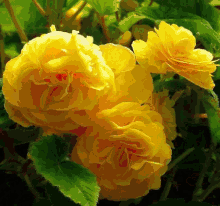 নানা রঙের ফুল
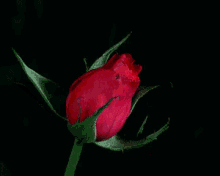 গোলাপ ফোটে সারা বছর ।
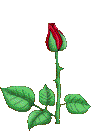 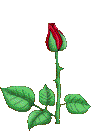 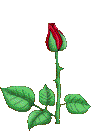 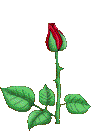 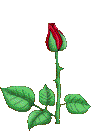 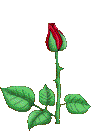 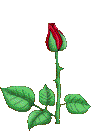 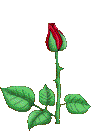 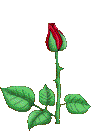 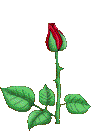 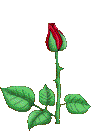 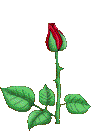 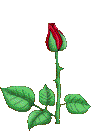 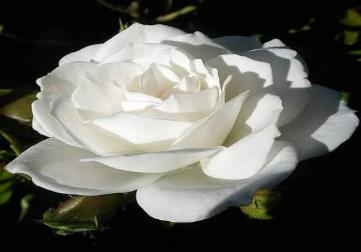 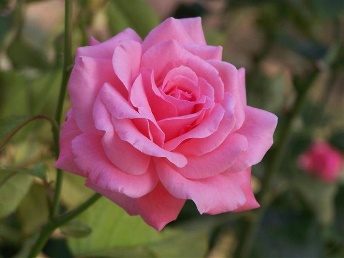 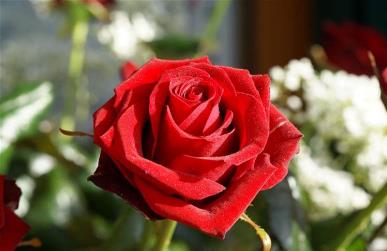 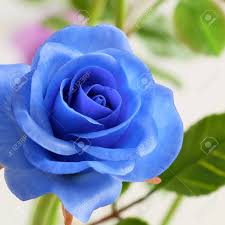 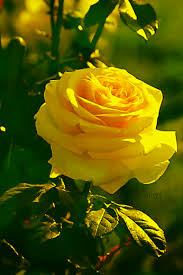 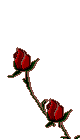 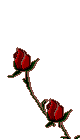 বিভিন্ন রঙের গোলাপ।
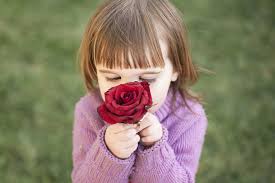 গোলাপের সুগন্ধ আছে।
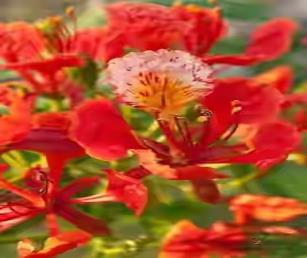 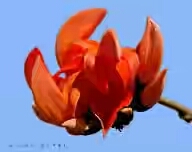 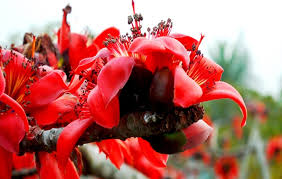 লাল রং নিয়ে ফোটে কৃষ্ণচূড়া, শিমুল, পলাশ ।
এগুলো দেখতে খুবই সুন্দর কিন্তু সুবাস নেই।
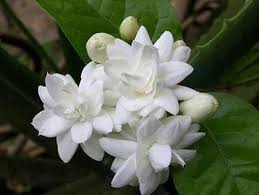 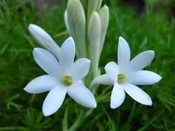 বেলি
রজনীগন্ধা
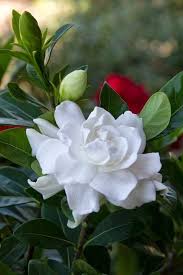 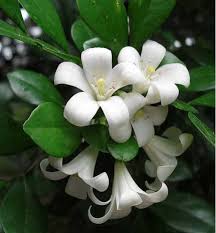 গন্ধরাজ
কামিনী
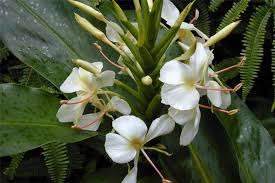 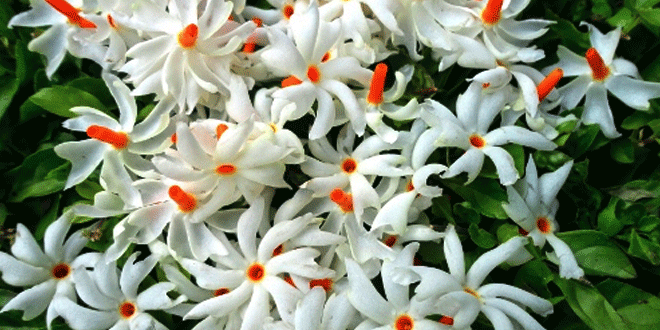 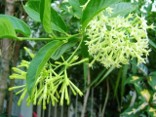 শিউলি
হাসনাহেনা
দোলনচাঁপা
সাদা ফুলের মিষ্টি  গন্ধে মন ভরে যায় ।
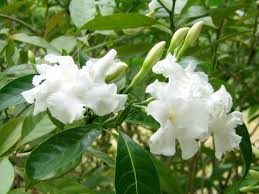 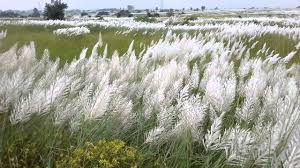 শিক্ষকের সরব পাঠ
টগর ও কাশফুলও সাদা ।
শিক্ষকের আদর্শ পাঠ
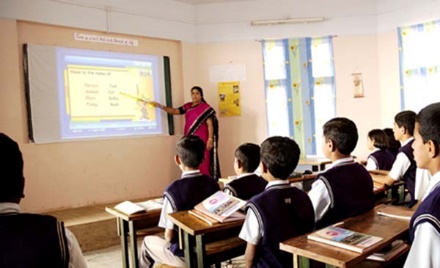 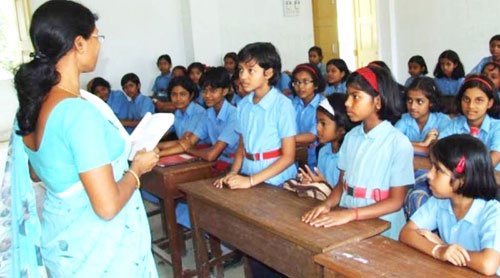 শিক্ষার্থীর পাঠ
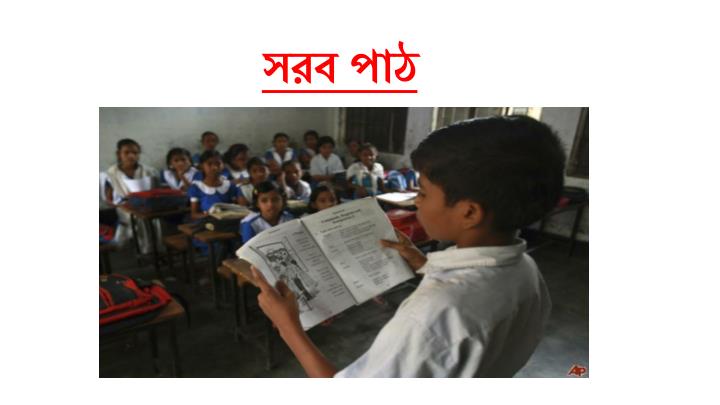 যুক্তবর্ণ ভেঙে লিখি ও নতুন শব্দ বলি।
অন্ধ
বন্ধ
সুগন্ধ
ন
ন্ধ
ধ
ষ্ণ
কৃষ্ণ
উষ্ণ
ষ
কৃষ্ণচূড়া
ণ
সুন্দর
ছন্দ
আনন্দ
ন
ন্দ
দ
দলীয় কাজ
জবা দল
কী কী ফুল লাল রঙের হয়?
কৃষ্ণচূড়া,শিমুল,পলাশ ফুল লাল  রঙের হয়।
বেলি  দল
সুগন্ধি ফুল কী কী?
বেলি,রজনিগন্ধা,কামিনী,গন্ধরাজ,হাসনা হেনা,দোলনচাঁপা ও শিউলী ফুল।
শিক্ষকের পাঠ
মূল্যায়ন
একক কাজ।
উপযুক্ত শব্দ খালি জায়গায় বসিয়ে বাক্য তৈরি কর
সাদা
লাল
সুগন্ধ
সারা
১।গোলাপ ফোটে  --------  বছর ।
২।গোলাপের--------- আছে।
৩।   --------  রং নিয়ে ফোটে  কৃষ্ণচূড়া ,শিমুল, পলাশ।
৪। টগর ও কাশফুলও  ---------  ।
মূল্যায়ন
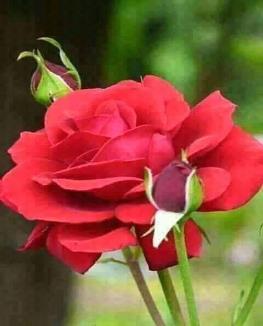 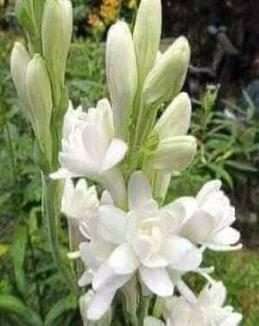 যেকোনো একটি ফুলের বিষয়ে ৩ টি বাক্য লিখ।
আজকের পাঠশেষে সবাইকে
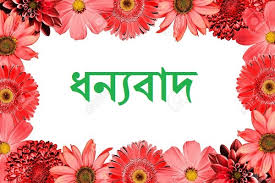